MGT 811Contemporary Management Capabilities
Week Six, Resilience
Stephen Rodwell srodwell@icms.edu.au
Outline for today
Background on resilience in leadership
Practical tools and exercises for challenging fears & developing resilience
Activity
Why Resilience?
“Rapid, disruptive change is today’s normal. It comes in bubbles, waves and sometimes tsunamis. To cope, leaders need to be agile and resilient. For years, the focus has been on speed and agility. But globalisation, technology and social-political changes are disruptive. They require resilient leaders, emotionally intelligent people able to absorb complex change and help others to move forward to achieve success” (Reid, 2008)

In the face of change and uncertainty, the resource we need most is our resilience
What is Resilience?
“No one can completely avoid trouble and potential pitfalls are everywhere, so the real skill is to climb out of the hole and bounce back” (Moss Kanter, 2013)

Allows some people to be knocked down and bounce back stronger
Rise & learn from failure, rather than letting it overcome them and drain their resolve
Change course/adapt and keep moving forwards
Psychologists identified factors that make someone resilient:
Positive attitude
Optimism
Ability to regulate emotions
Ability to see failure as a form of helpful feedback
Practices of Resilient Leaders
Take care of business – and themselves – whilst taking action in new realities (Allison & Reeves, 2011)

Make time to invest in personal renewal – physical, emotional, spiritual, intellectual – centre yourself to remain in balance, be self-aware
Clear vision – yet remain flexible & positive when plans need to change
Stay optimistic (not naïve) – aware of trends, but not slowed by them
Welcome feedback/data as an opportunity for change – take action
Inspire with positive language & seek others’ views – open culture
Respond quickly to setbacks and move on – not defensive, not about YOU
Cultivate networks BEFORE challenges arise – build relationships, seek support
Control what you can and let the rest go – don’t beat yourself up
Authentic! No masks. Not bulletproof! – use vulnerability as a strength to connect and empathise
Risks of Not Being a Resilient Leader
“If left unchecked, this condition of imbalance can undermine a leader’s functioning at a crucial time… This risk is compounded if the leader is not aware that she or he is out of balance, as is often the case” (Snyder, 2013)

Risk averse – blind to precarious situations & defensive (head in sand)
Pessimistic – ignore opportunities for growth
Scared of change – stop learning & slow down
Fearful – cut budgets across the board
Afraid to invite feedback – ignore critical performance indicators
Overwhelmed, ‘busy’, powerless – don’t get to the important work
Untrusting of the motives of others – become isolated
Fail to celebrate successes & miss opportunities to learn lessons – remain stuck
What has fear got to do with it?
“Mastering any skill usually requires some element of fear-conquering. Leadership is no different” (Gleeson, 2014)

Fear can stop us in our tracks and make us ineffective leaders
Fear can obscure judgement and affect decision-making
Fear stops us being ourselves – instead we wear a mask of invulnerability, which stops us relating to others (empathy)
A Harvard study of leadership studies (HBR ’02) identified authenticity as the top leadership success factor, followed by vulnerability, intuitive thinking and decision-making, and tough empathy.
The main types of fear for leaders
Five fears you’ll need to overcome to be a successful leader:
Making the wrong decision
Being criticised for your approach
Speaking as an authority
Taking responsibility
Failing entirely
Fearful leaders create fear-driven environments
“The reason why so many managers treat their employees as badly as they do and keep them in line with unnecessary rules, policies and punishments is that the managers themselves are in a state of fear. They don’t know who they are behind the business card” (Ryan 2015)
“[Fear-based managers] don’t feel whole and healthy. They don’t have the self-esteem to build anyone else up and make the people who work for them feel strong and capable… The false sense of bureaucratic power conferred on them by higher-level managers becomes a substitute for self-esteem” (Ryan, 2015)

Passing on your own fears and using them to control people creates an unhealthy and non-resilient working environment
If your professional identity is your only source of personal power, that is a fragile power
The good news! Challenge = Growth
“The Centre for Creative Leadership reports that over 66% of leadership capabilities are forged through challenges” (Preston, 2014)
“Whatever doesn’t kill me makes me stronger” – Nietzsche. 
Not just bounce back, but bounce forward
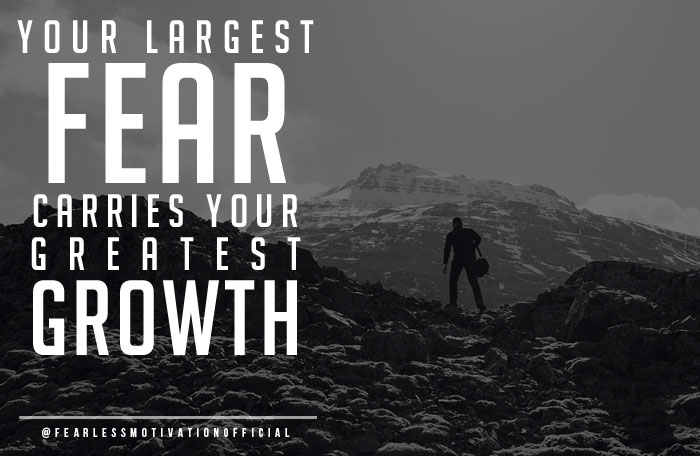 The Five Truths About Fear
The fear will never go away as long as I continue to grow
The only way to get rid of the fear of doing something is to go out... and do it!
The only way to feel better about myself is to go out… and do it!
Not only am I going to experience fear whenever I’m in unfamiliar territory… so is everyone else!
Pushing through fear is less frightening than living with the underlying fear that comes from a feeling of helplessness

“At the bottom of every one of your fears is simply the fear that you can’t handle whatever life may bring you.”
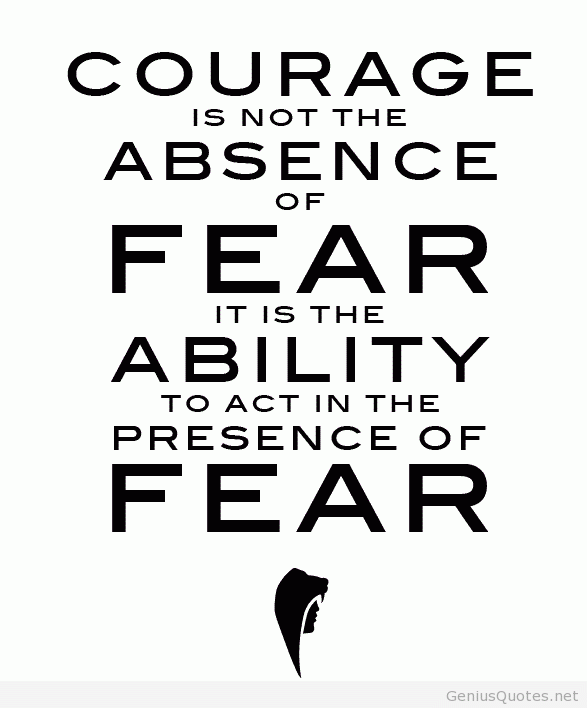 How whole is your ‘whole life’?
Resilience depends on your support system and what else you have in your life

When your life is unbalanced – focusing on only one thing:
Relationship
X
How whole is your ‘whole life’?
When your life is balanced – many different areas of focus:
How whole is your ‘whole life’?
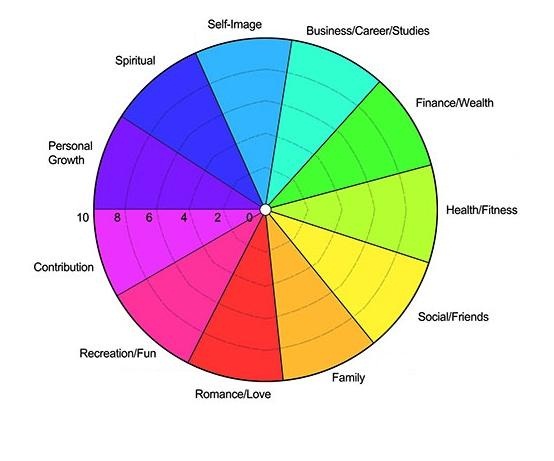 EXERCISE: Create your own ‘wheel of life’. 
What sections does it have? Become aware if something does take centre stage and acknowledge there is another way. What areas do you focus on a lot? And not so much? Are there any sections missing that you would like to be there? Mark how happy you are with each section from 1-10 – with a line towards the inside of the circle for 1 and towards the edge for 10.
How to make a no-lose decision
Making the wrong decision is a big fear for leaders

No-win model:
No-lose model:
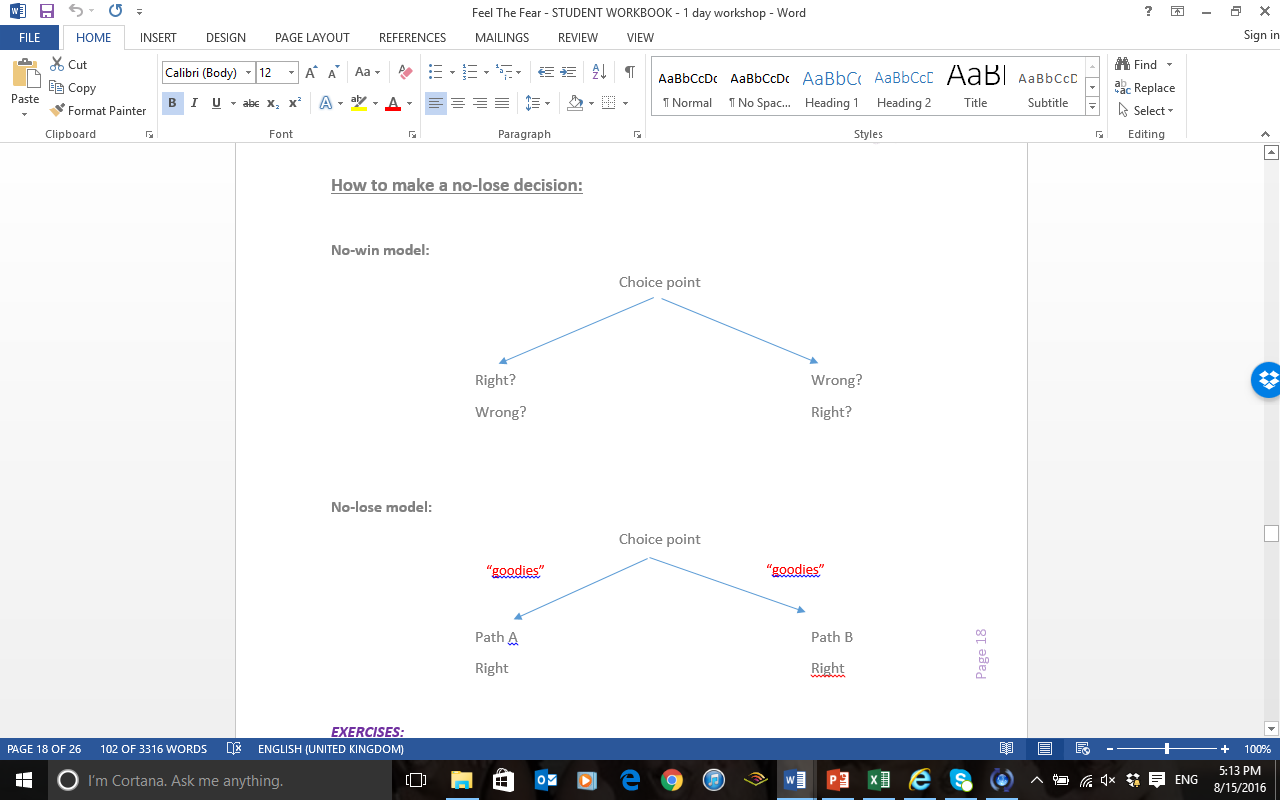 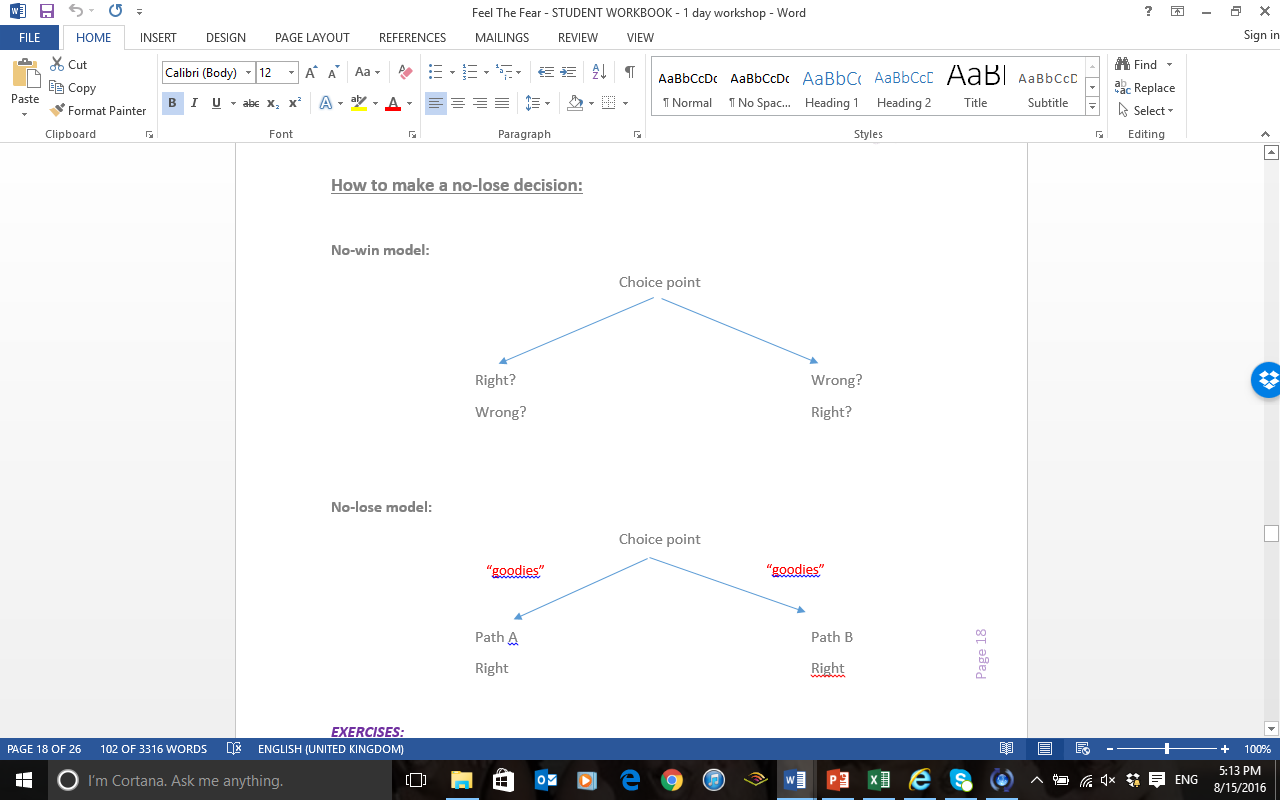 How to make a no-lose decision
BEFORE making a decision:
Focus immediately on the no-lose model – focus on what you can gain and not lose
Do your homework – check out the alternatives that lay before you and get feedback (from people who support your growth)
Establish your priorities – what do you want out of life right now?
Trust your impulse – your body gives you clues
Lighten up – avoid taking yourself too seriously. You learn all the time 

AFTER making a decision:
Throw away your picture – no expectations. It might have helped you when making the decision, but now let it go 
Accept total responsibility for your decisions
Don’t protect; correct. Be flexible to change paths and not cling
How to make a no-lose decision
Aeroplane guidance system – arrive on course and on time, despite being in error 98% of the time 
“So the path from here to where we want to be starts with an error, which we correct…”





Learn the inner clues to know when to correct your course – including confusion and dissatisfaction. 
An upset in your life is beneficial – it’s a signpost telling you that you need to correct your course.
EXERCISE: Think of a decision you are currently facing: What “goodies” would each path bring?
 
Notice that it doesn’t really matter – with small things like choosing where to eat. What small decisions in your life could this apply to and could you practice with?
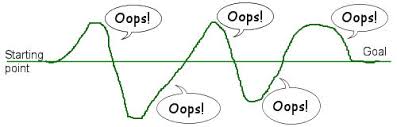 How do you hold your fear?
If everybody feels fear, but some go ahead anyway, it is not fear that is the problem, but how you hold your fear…
EXERCISE: What language do you use that is keeping you at the left hand side of the chart? 
 
What language can you use that will move you to the right hand side of the chart?
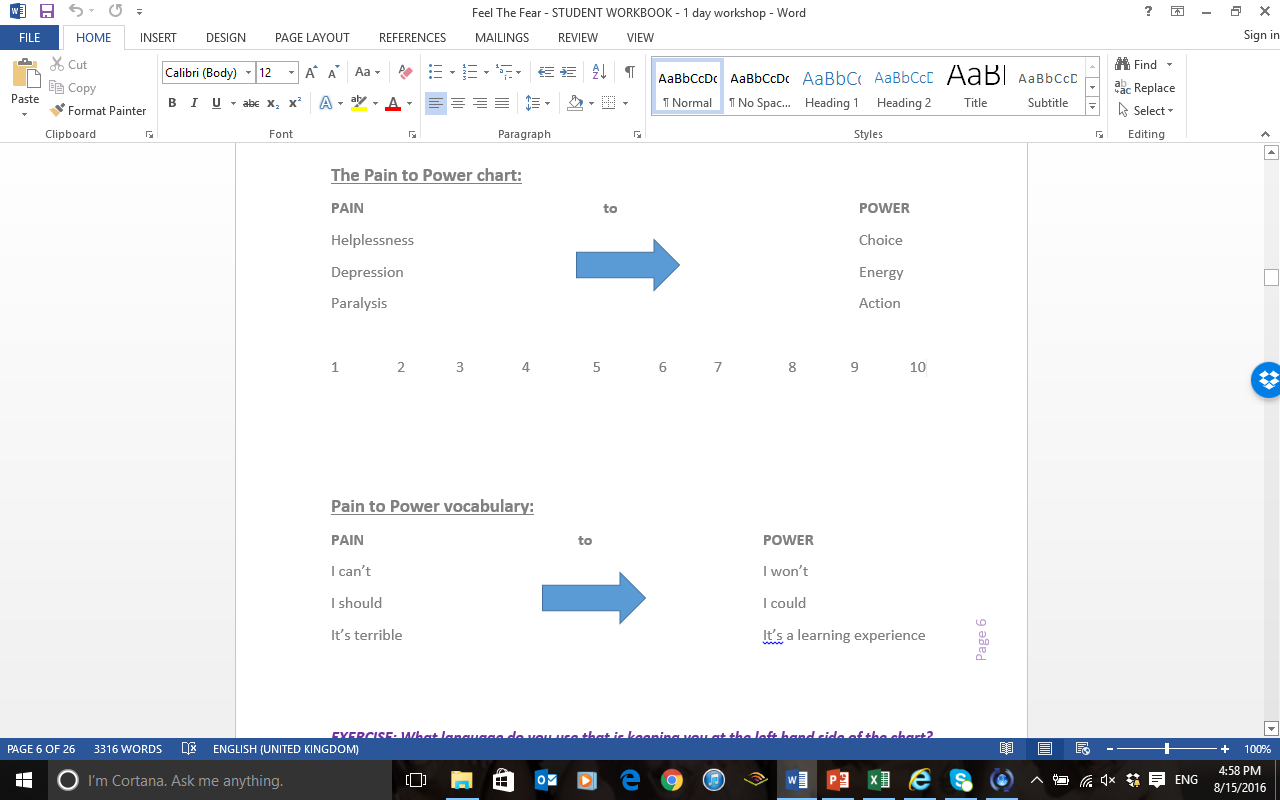 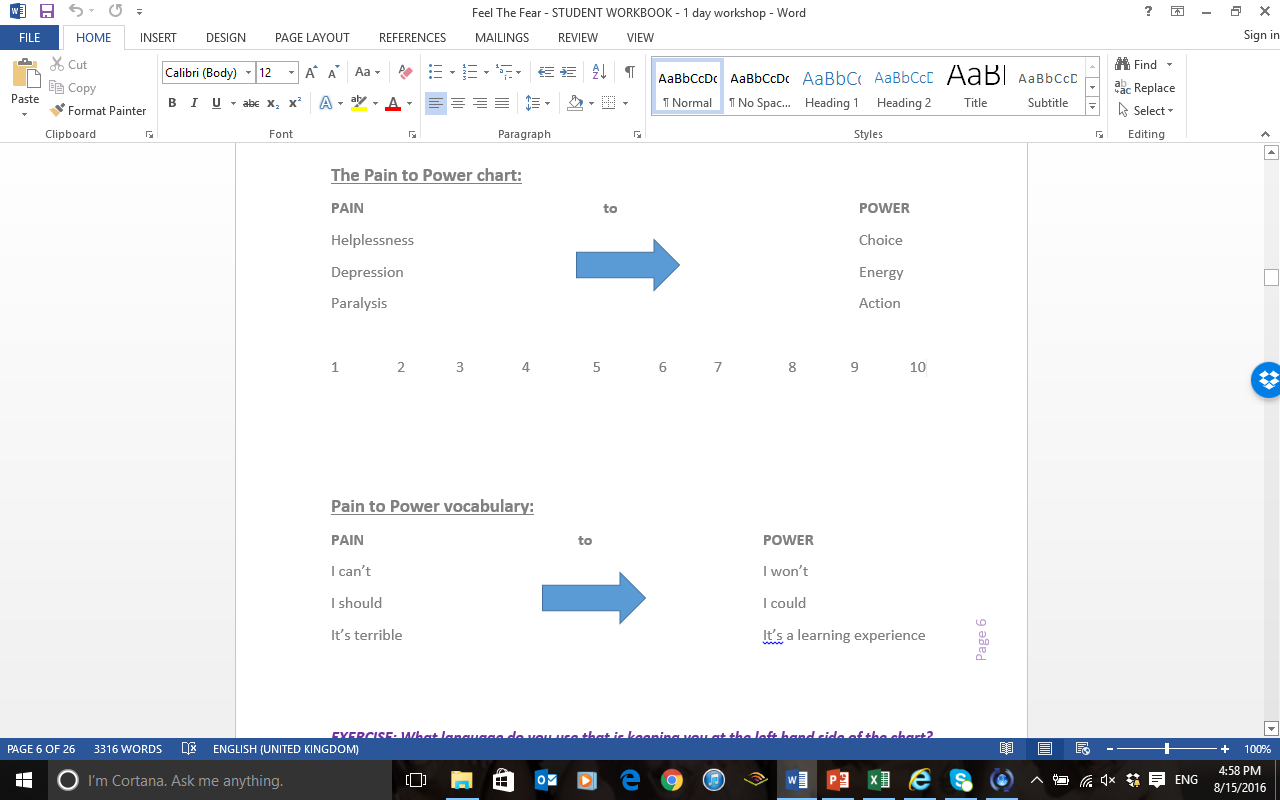 Pushing your comfort zone
Avoids you getting stuck, becoming risk averse and not taking up opportunities
EXERCISE: List 10 risks you can take that will expand your comfort zone into the ‘learning zone’
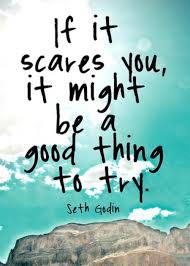 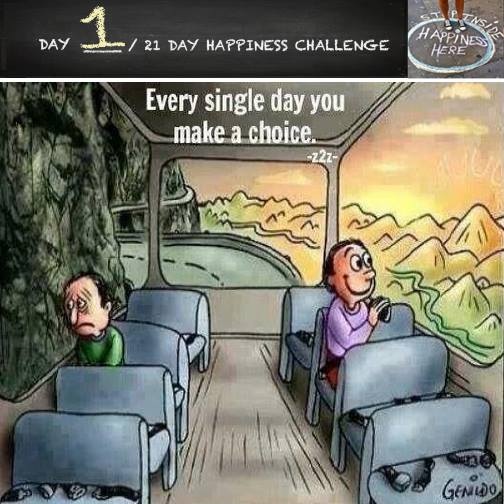 Taking responsibility
Taking responsibility means never blaming anyone else for anything you are being, doing having or feeling
Taking responsibility means not blaming yourself
Taking responsibility means being aware of where and when you are NOT taking responsibility, so that you can eventually change
Taking responsibility means handling the ‘Chatterbox’, ‘Inner Critic’ or ‘Lower Self’
Taking responsibility means being aware of payoffs that keep you ‘stuck’
Taking responsibility means figuring out what you want in life and acting on it
Taking responsibility means being aware of the multitude of choices you have in any given situation
Taking responsibility
EXERCISE: Think of a challenging situation:
Who or what are you currently blaming? How can you start to take responsibility over this situation?
What are the signals that you are not taking responsibility?
What would the voice of your Lower Self say about the challenging situation I am currently facing? And what would the voice of your Higher Self say
What are the hidden payoffs? What would you gain by letting go of the payoffs and taking responsibility for pulling yourself out of this situation?
Summary
Resilience is a vital leadership tool – authenticity and vulnerability
Support system and whole life approach
No-lose decision-making
Hold your fear from a position of power
Push your comfort zone a little bit every day
Take personal responsibility to avoid losing power
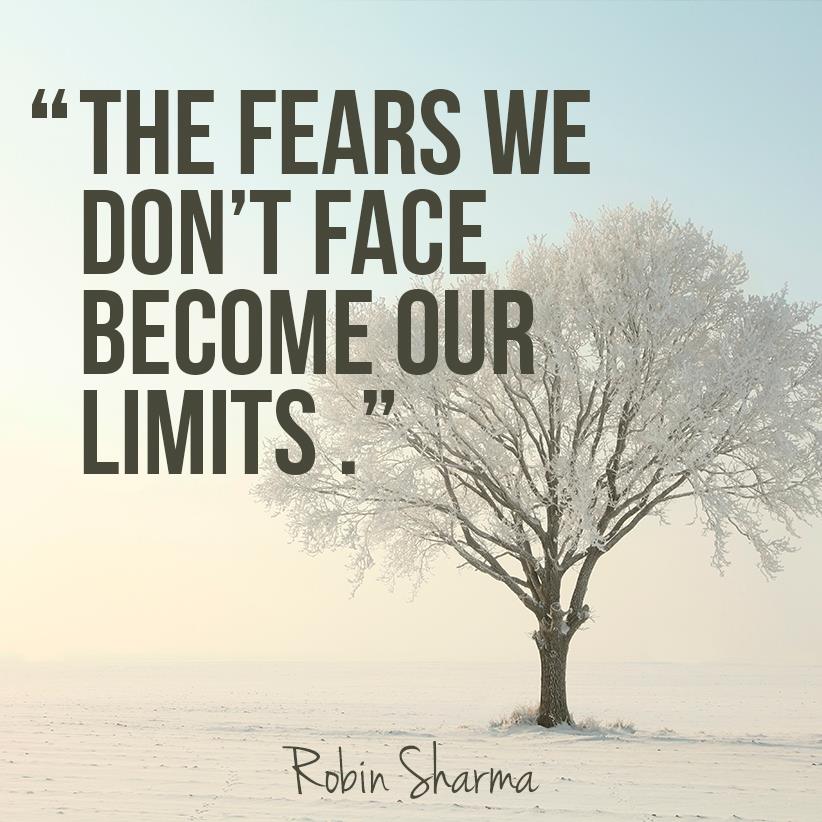 Any Questions?
Activity
What is the best display of resilience that you have heard of or encountered? 
Prepare a five (5) bullet point summary of the story.
Present your example to the class (within a 2 minute time limit)
THANK YOU
Stephen Rodwell srodwell@icms.edu.au